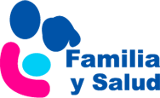 ¿Cómo educar a los niños?
Concepción Bonet. Pediatra
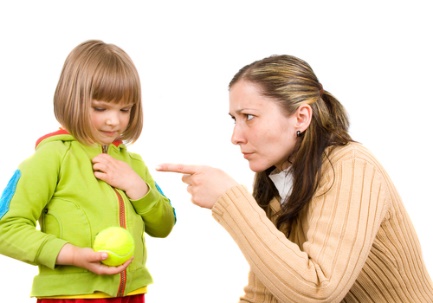 www.familiaysalud.es
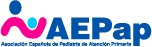 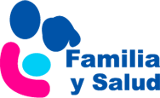 ¿Qué es educar?
Desarrollar y potenciar las facultades morales de los individuos.
Es el deber primordial de los padres.
No hay recetas. Cada niño es un mundo.
La buena educación, nos hace más felices y adaptados.
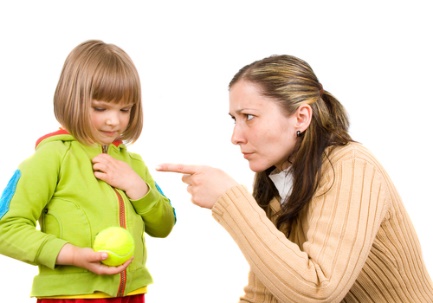 www.familiaysalud.es
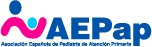 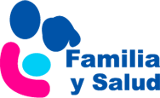 ¿Cómo conseguir una buena educación?
Con límites y disciplina
Con amor, paciencia y respeto.
Sabiendo qué esperar de los niños según edad.
Con un estilo parental asertivo.
Con un equilibrio entre exigencia y  autonomía.
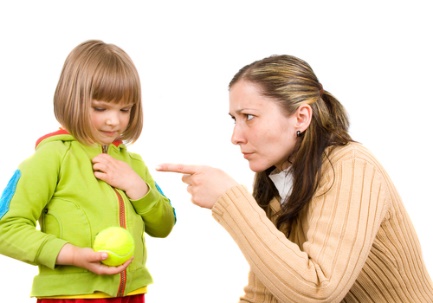 www.familiaysalud.es
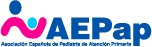 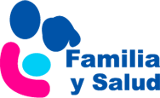 Algunas pistas que pueden ayudar
Pocas normas y claras. 
Congruencia y consistencia en los límites.
Explicar el porqué de la norma según edad.
Desaprobar la conducta, no al niño.
Felicitar al niño siempre que lo merezca.
Usar los errores como oportunidad de aprendizaje.
Dar ejemplo.
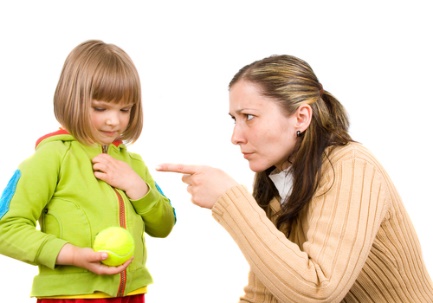 www.familiaysalud.es
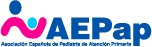